Software Mobile Apps
Madison Kriege | Cornell College | Beihua University
My name is Madison Kriege
I am an adjunct lecturer at Cornell College
I taught Software Mobile Apps at Beihua last year!
I coach a secondary education (14–18-year-olds) robotics team
I’m a software engineer for Pearson Education
Project Xylophone
Create a Xylophone app with 8 musical keys (Buttons)
Display how many notes have been played (TextView)
Change color of keys based on note count (Resource Files)
Display a pop up and reset when note count is 20 (Toast)
Project Overview
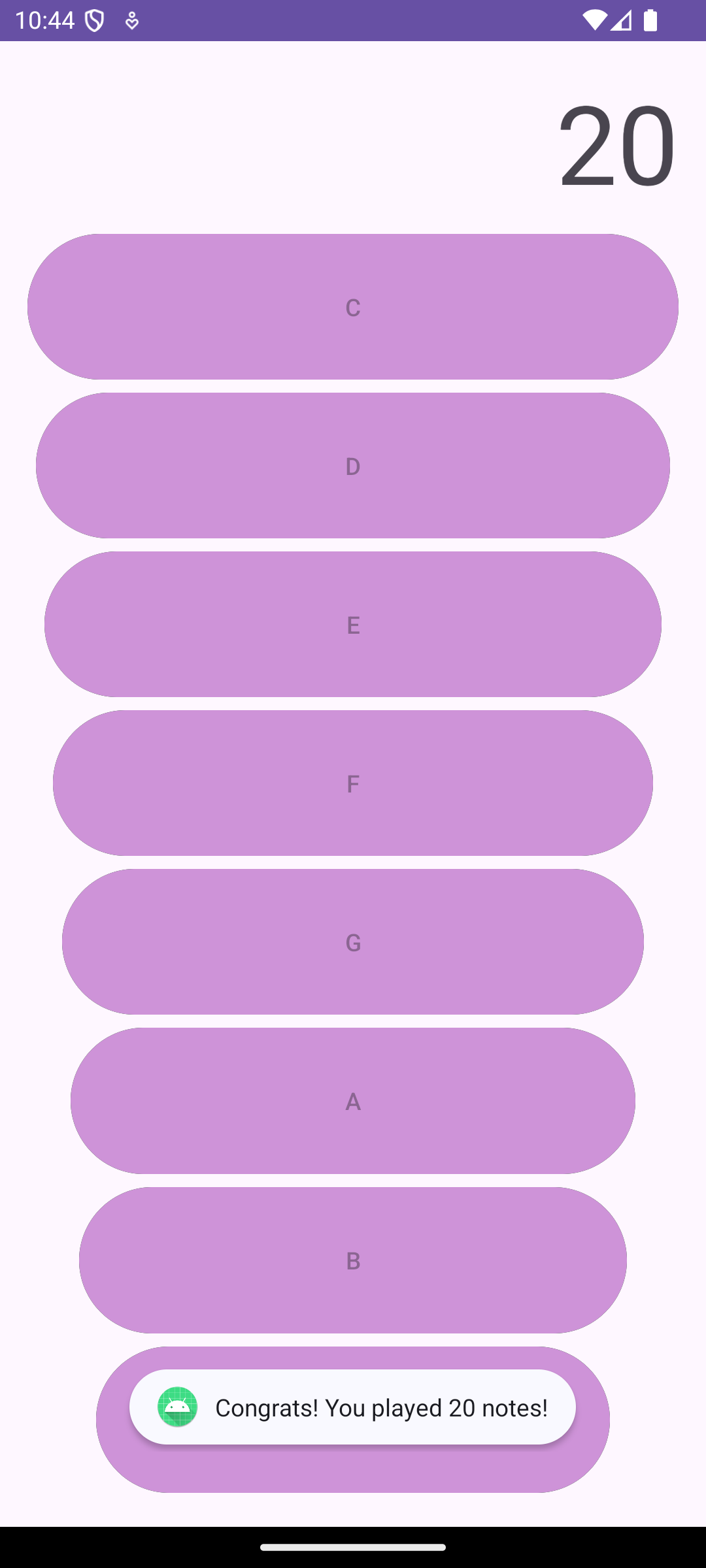 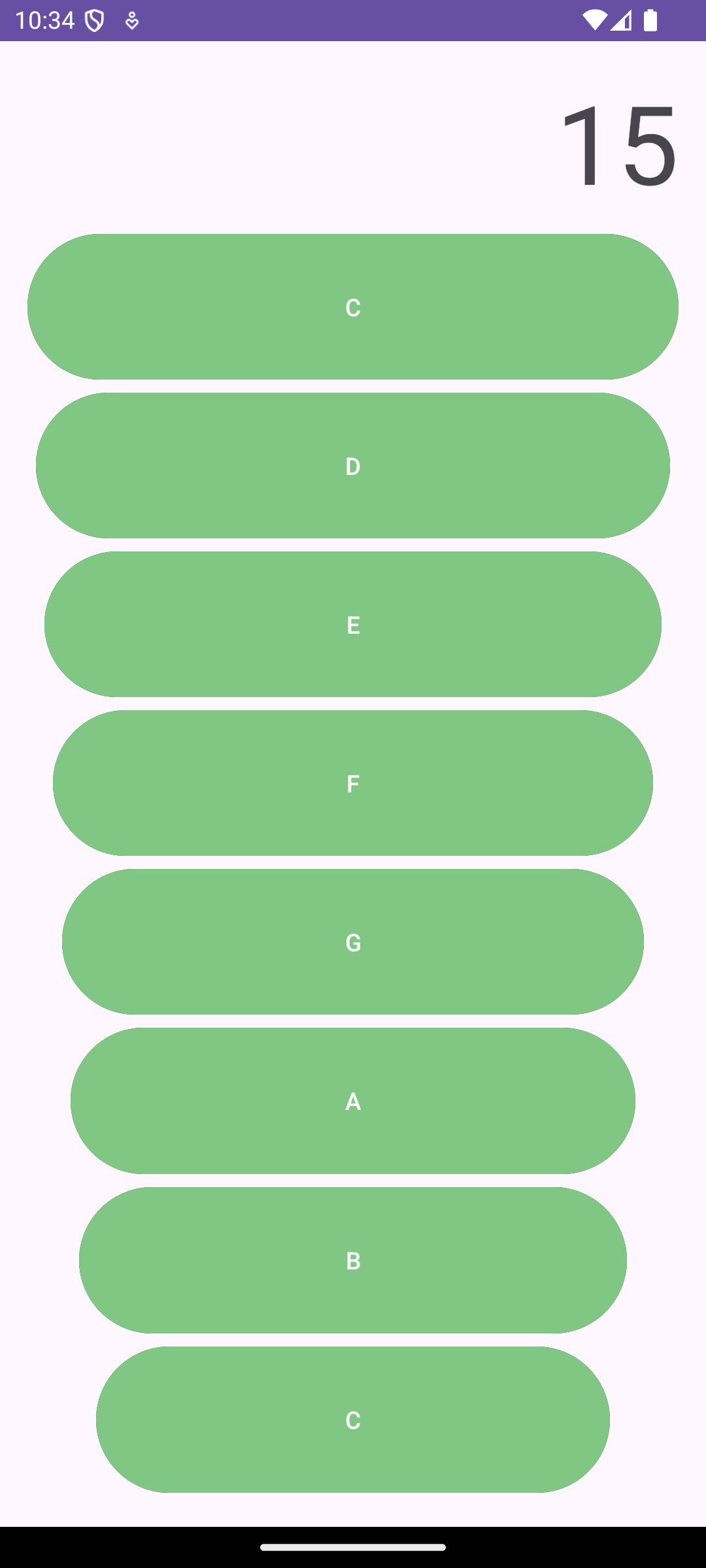 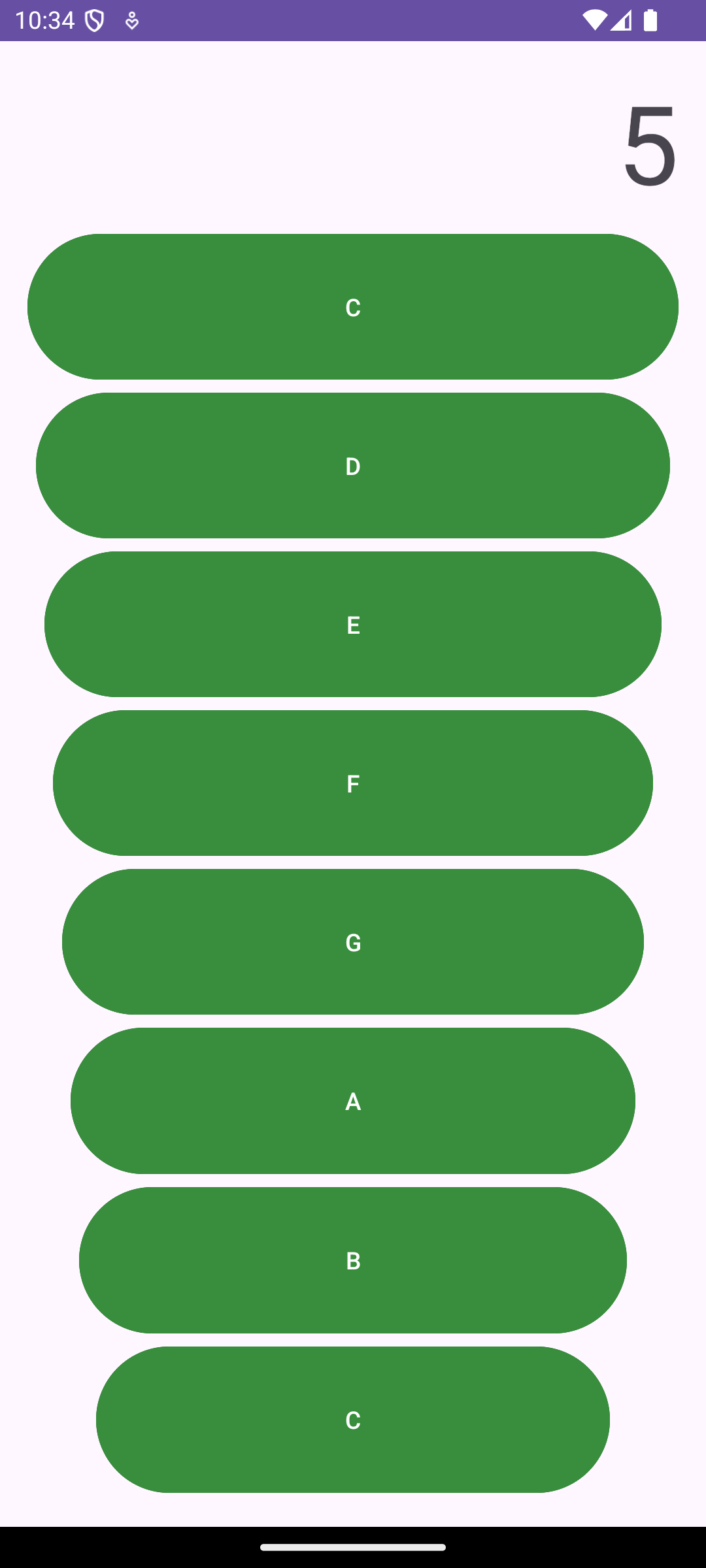 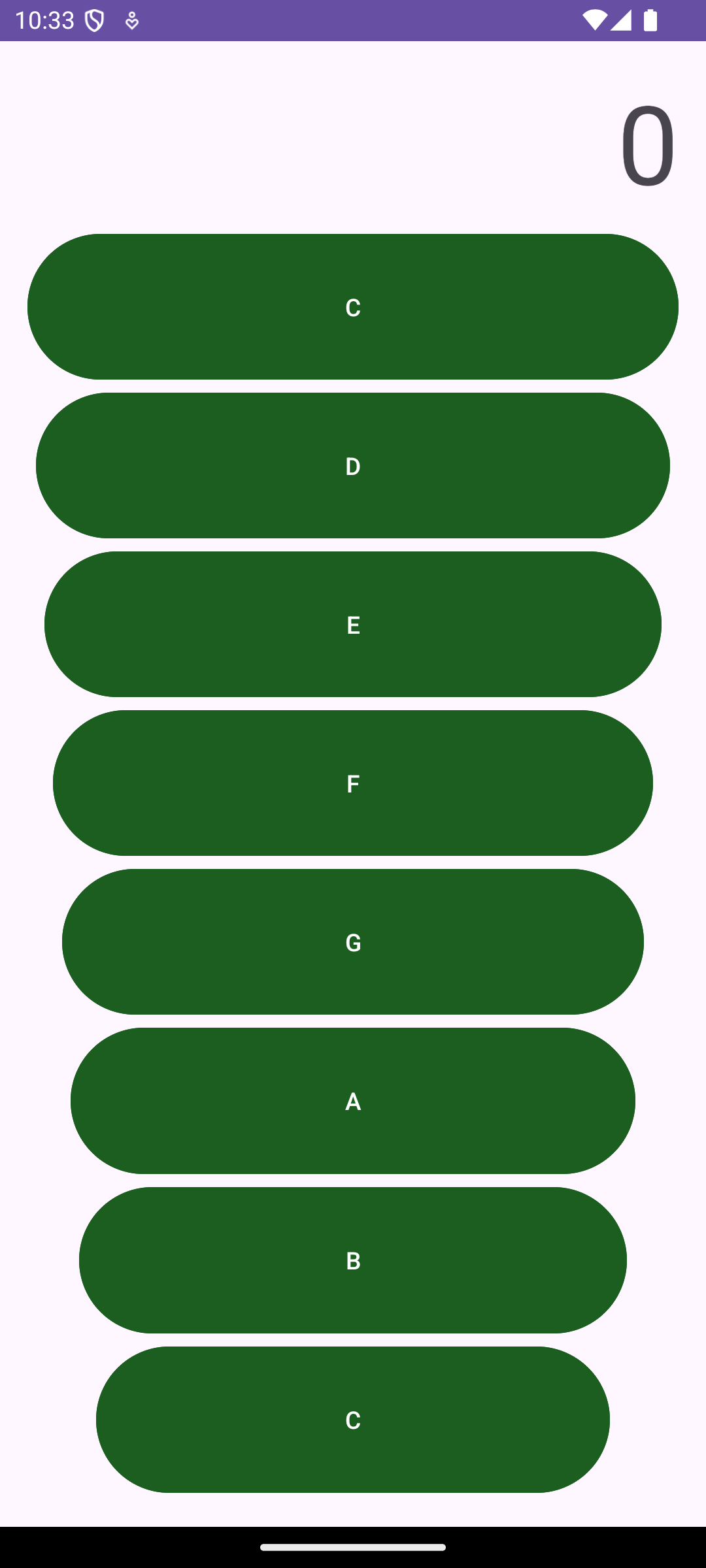 Install Android Studio
Download Android Studio (I am using Android Ladybug)
https://developer.android.com/studio/install
Follow install wizard
Create an Application
At the top of the screen select File>New…>New Project
Choose a ‘Empty Views Activity’
Many project templates are setup for Kotlin, Basic Views and Empty Views support Java
Create an Application
Application name should be uppercase
Package name and Save location will auto populate
Language - change from Kotlin to Java
Click Finish
Program may take a while to build on creation for Gradle sync
Add a Resource Directory
Create a new Resource directory called raw
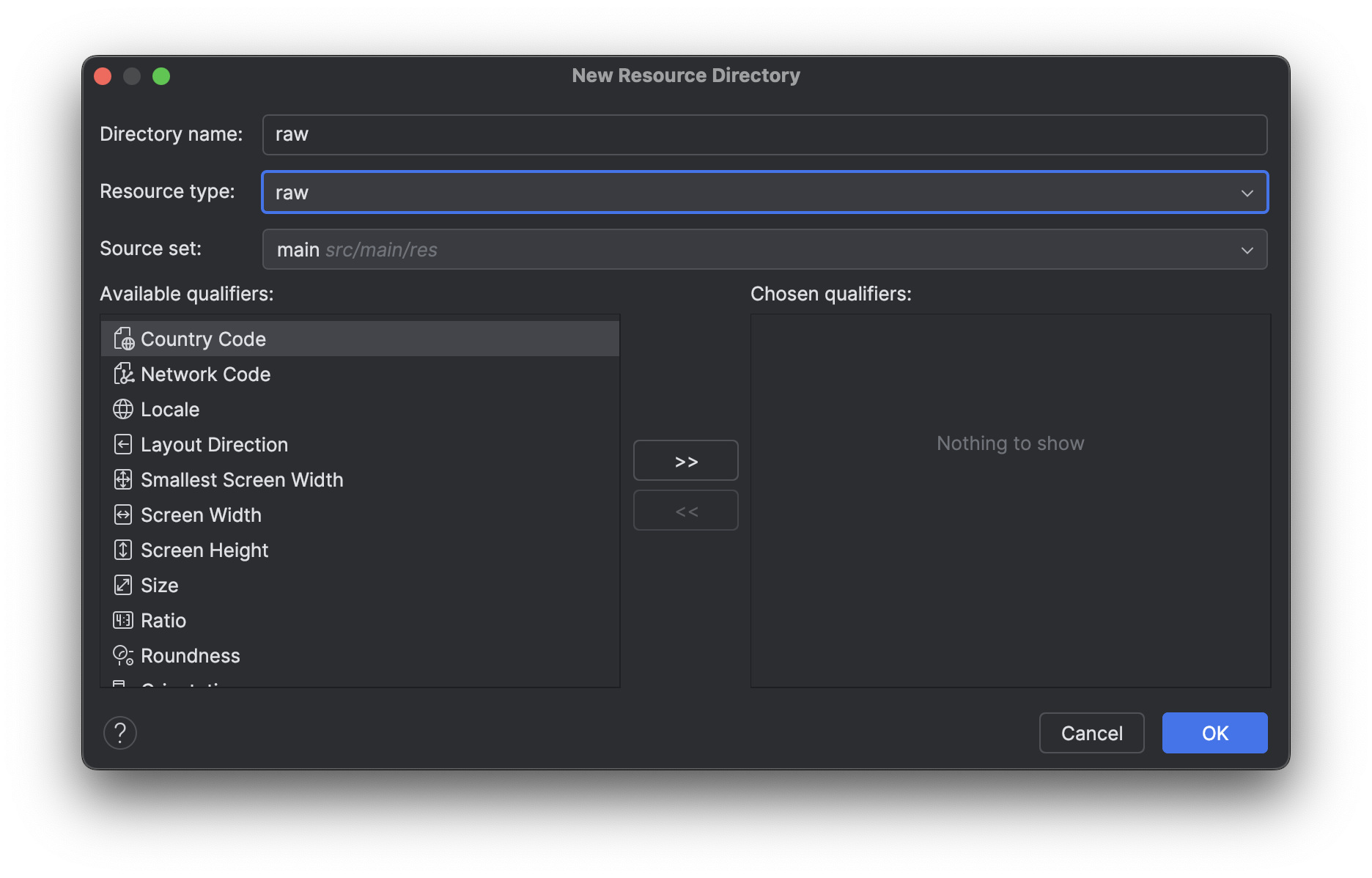 Add Sound Files
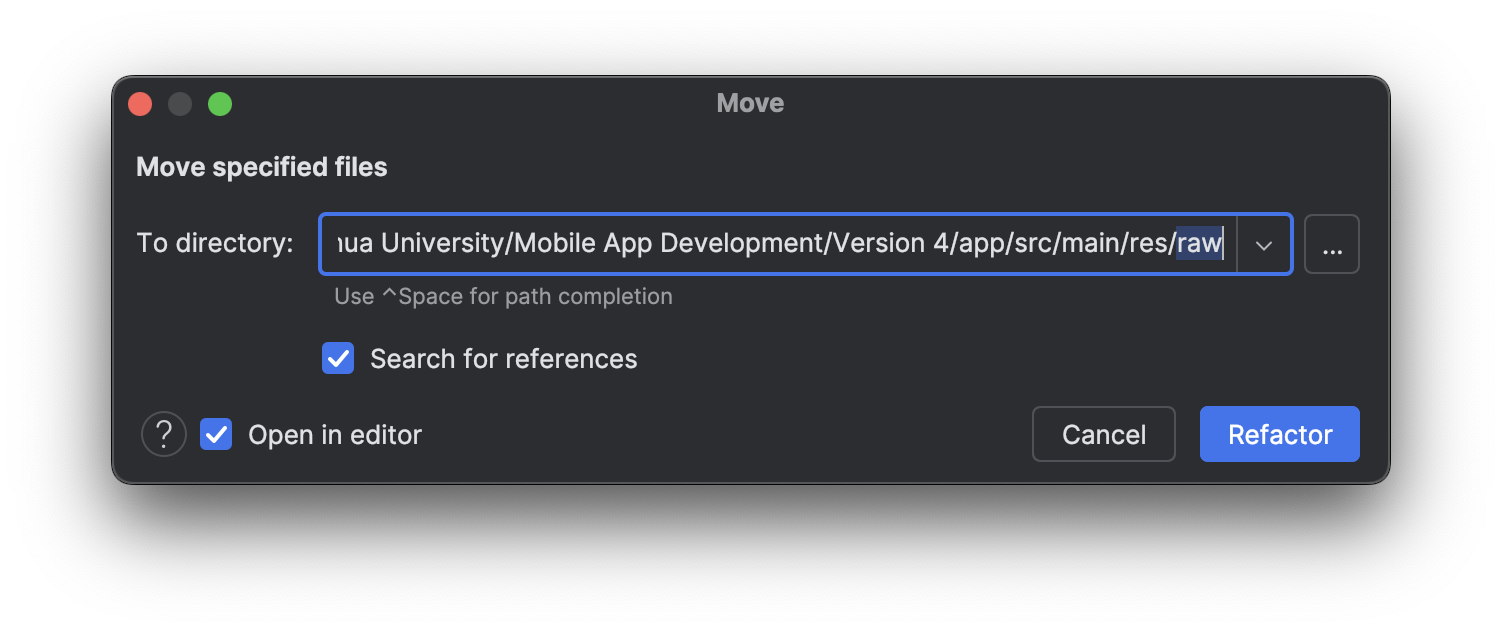 Drag mp3 files into folder
When asked if you want to move the files click Refactor
After you should have 8 mp3 files in your raw directory
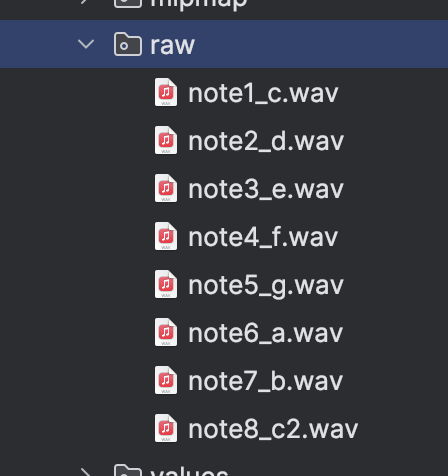 Create Our Main Activity Layout
Find the activity_main.xml in the Layout directory
To change the view of the XML editor, select one of the options on the right side of the screen
Code (text-based code)
Split (view Code and Design)
Design (drag and drop pallet elements)
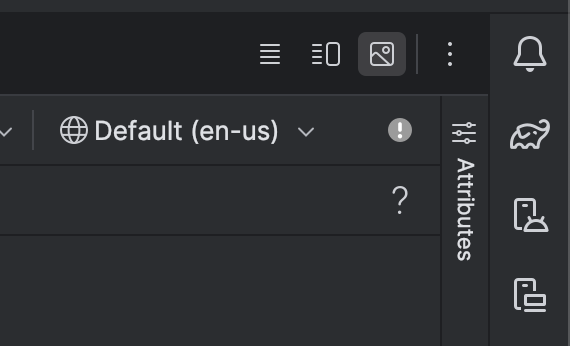 Concept: User Interface Components
TextView: Displays text such as "Notes Played: 0"
Button: Triggers actions (e.g., playing a sound) when clicked
LinearLayout / ConstraintLayout: Used to arrange UI elements
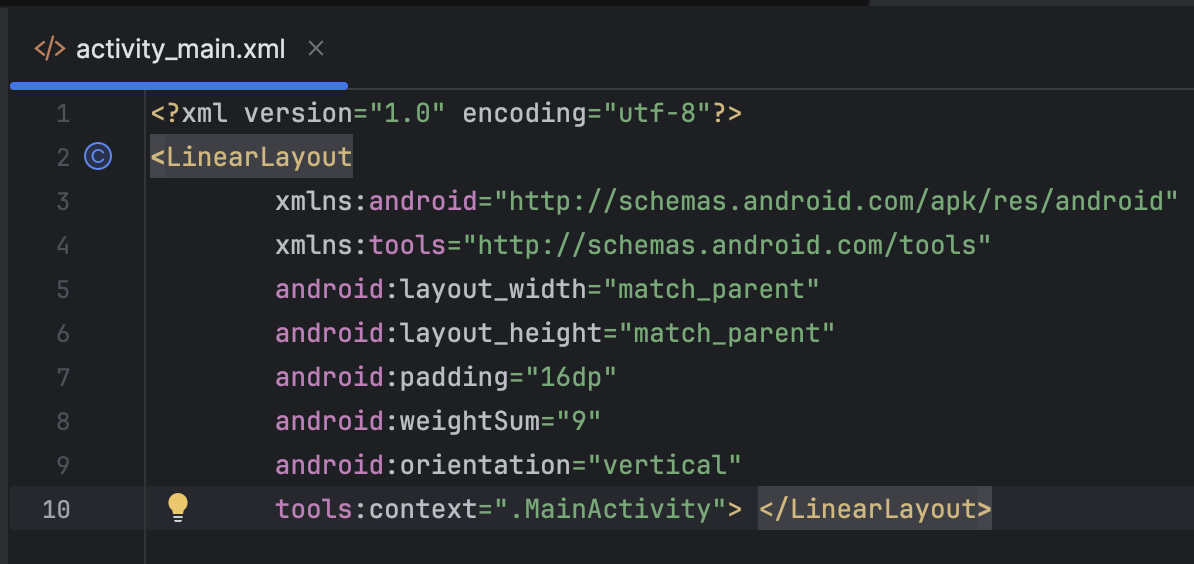 Add Linear Layout
Design – Drag LinearLayout (vertical) from Palette to layout, will not show on phone screen but will be in component tree
Code – Set layout_width, height, orientation, and weightSum
Add TextView for Note Counter
Add a TextView within the LinearLayout 
id = note_counter
layout_weight = 1
textSize = 64sp
gravity = end
text = @string/note_counter_string
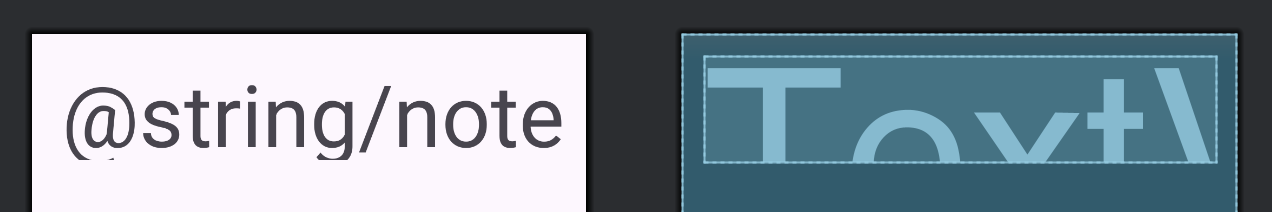 Add a String Resource Value
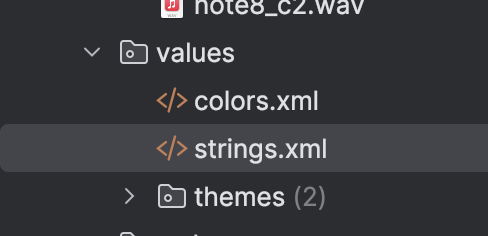 Find the strings.xml in the Values directory
This is where we store hardcoded text, colors, or other values we need later
Create new string called note_counter_string
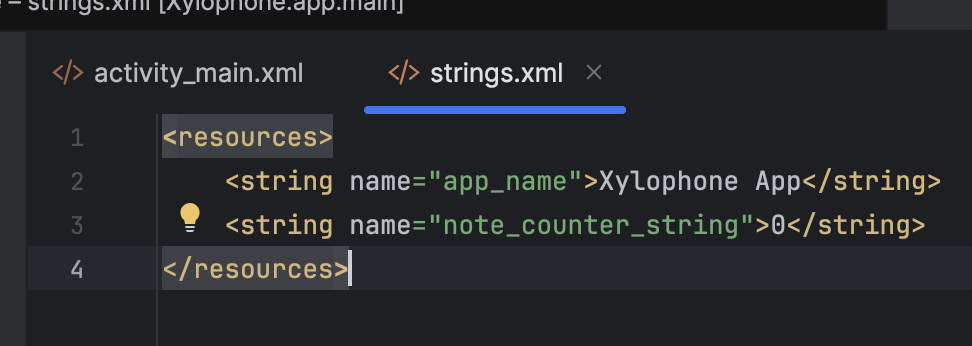 Additional String Resources
<string name="g_key_label">G</string><string name="a_key_label">A</string><string name="b_key_label">B</string><string name="c_key_label">C</string><string name="d_key_label">D</string><string name="e_key_label">E</string><string name="f_key_label">F</string><string name="c2_key_label">High C</string>
Concept: Color Theory
Background and text should have strong contrast
Example: Dark text on a light background or vice versa
Avoid colors that are too similar (e.g. light yellow on white)
Use color changes to indicate:
Button pressed or disabled
Milestone achieved (e.g., yellow buttons at 10 notes)
Avoid too many colors—stick to 2–4 main colors
Primary: Main color of the app
Secondary (Accent): Used to highlight buttons or success states
Neutral: Backgrounds, dividers, text
Concept: Material Principles
Android encourages Material Design principles
Vibrant but consistent colors
Built-in palettes for light/dark modes
Reference: https://m3.material.io/styles/color
Create Color Palette
Pick 2 colors (primary and secondary)
Make at least 4 versions of each color
Click the box to the left to select another color
Create Xylophone Keys
Make 8 Buttons to be our xylophone keys
Label them C, D, E, F, G, A, B,C to represent each note
Change the margins to look increasingly smaller
Set all buttons to secondary color 1
Concept: Accessibility
Android provides warnings to help developers recognize potential obstacles users may face
Make text large and easy to read, add contentDescriptions for screen reads
Ensure colors are distinguishable by users with color blindness
Use shapes, text, or icons alongside color if possible
Tools like Material Palette and Accessible Colors help test designs
Xylophone Keys XML Code
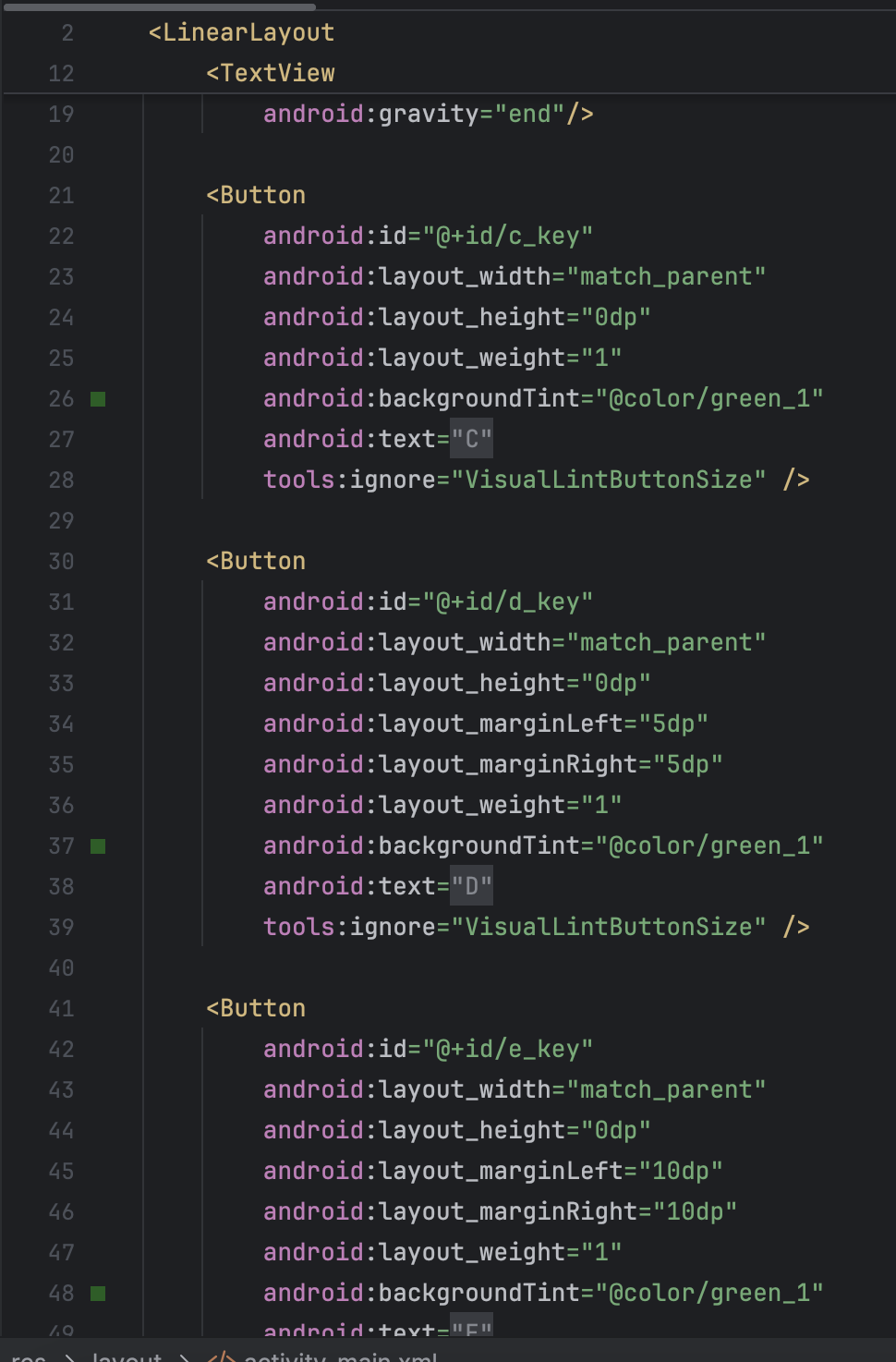 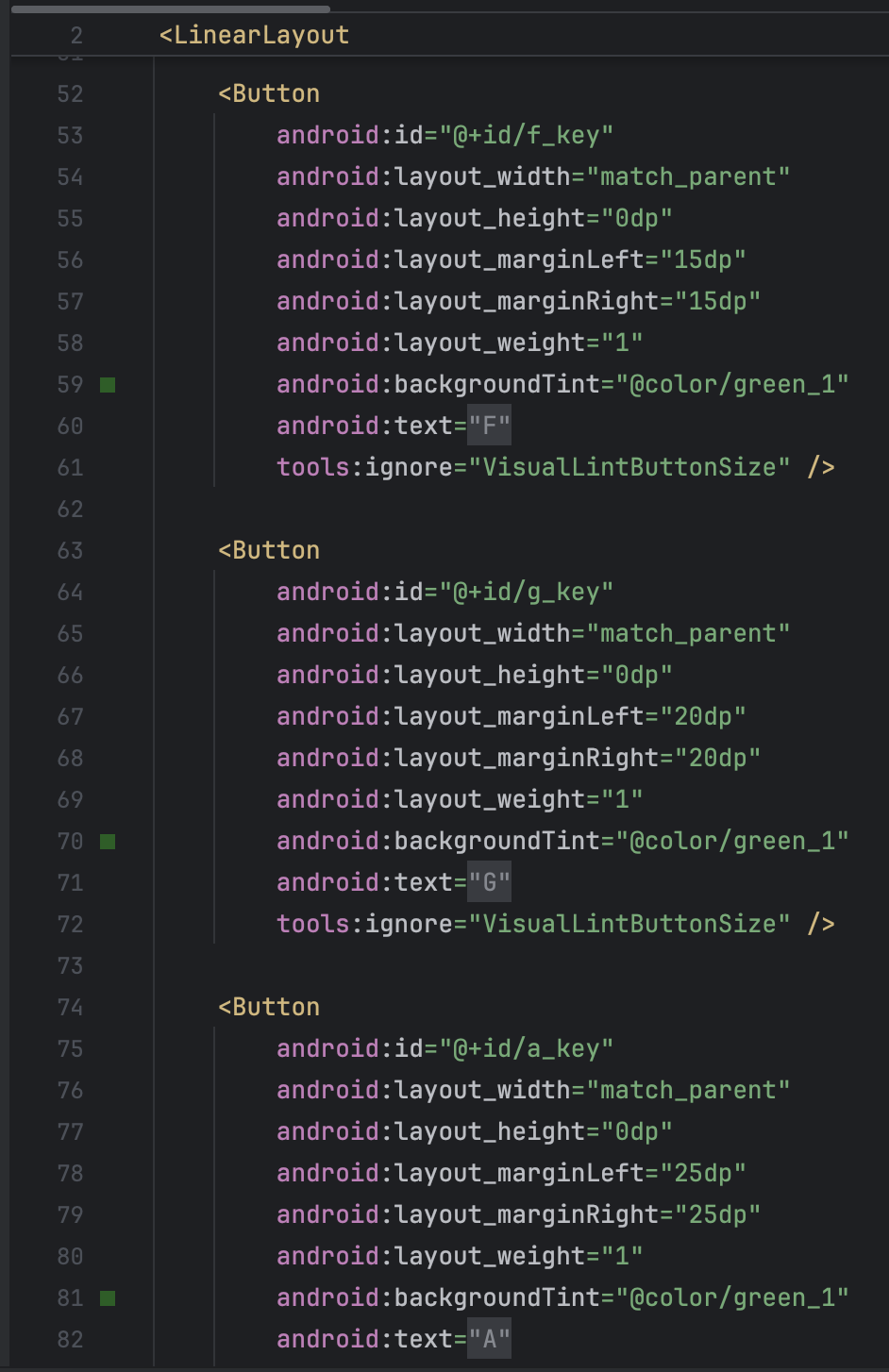 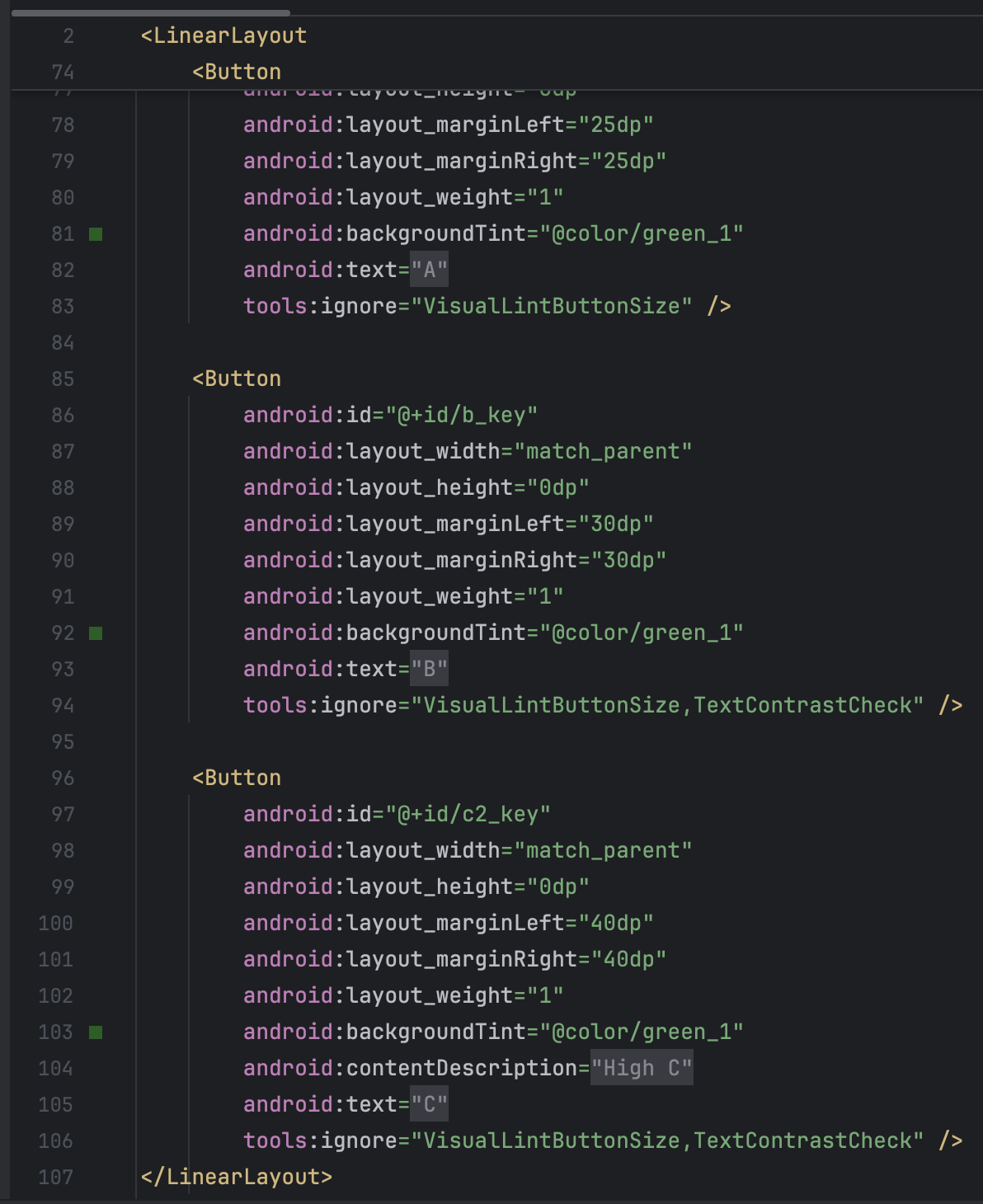 Add Constants to MainActivity
Import SoundPool
This is what we will use to play our xylophone notes
Add constants, SoundPool instance, and sound IDs
Concept: SoundPool for Audio
Lightweight class ideal for short sound clips
load() to prepare the sound file
play() to trigger sound playback
Compared to MediaPlayer library (used for longer audio like songs)
Initialize SoundPool and Notes
@Overrideprotected void onCreate(Bundle savedInstanceState) {    super.onCreate(savedInstanceState);    setContentView(R.layout.activity_main);    // Initialize SoundPool    mSoundPool = new SoundPool.Builder()            .setMaxStreams(SIM_SOUND)            .build();    // Load sound files    mCSoundId1 = mSoundPool.load(this, R.raw.note1_c, 1);    mDSoundId2 = mSoundPool.load(this, R.raw.note2_d, 1);    mESoundId3 = mSoundPool.load(this, R.raw.note3_e, 1);    mFSoundId4 = mSoundPool.load(this, R.raw.note4_f, 1);    mGSoundId5 = mSoundPool.load(this, R.raw.note5_g, 1);    mASoundId6 = mSoundPool.load(this, R.raw.note6_a, 1);    mBSoundId7 = mSoundPool.load(this, R.raw.note7_b, 1);    mc2SoundId8 = mSoundPool.load(this, R.raw.note8_c2, 1);}
Concept: Modular Coding
Arrays help manage groups of related items (buttons, sounds) efficiently:private Button[] noteButtons;noteButtons = new Button[]{cButton, dButton, eButton, fButton, gButton, aButton, bButton, c2Button};
Reduces code repetition and makes adding new notes easier
Changing from hard-coded IDs to arrays reinforces modular thinking
Initialize Xylophone Keys
Concept: Event Handling
setOnClickListener(): Attaches behavior to buttons when pressed
Buttons can respond to events by calling functions (for example playNote())
Add onClick Listeners
For each button, set an onClickListener that calls playNote and calls a different soundId
Progress Check
Run Android Studio Emulator
App should have 1 TextView and 8 Buttons
On click the buttons should play various note sounds (screen recording does not have audio)
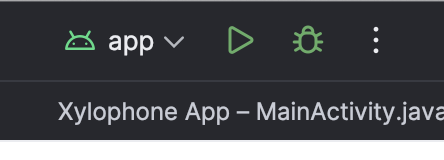 Concept: State Management
Using a variable like noteCount to track how many times a button has been pressed
Dynamically updating the UI with TextView.setText()
Create Note Counter
Create noteCount and noteCounterText variables
TextView should automatically import, otherwise add above
Initialize within onCreate
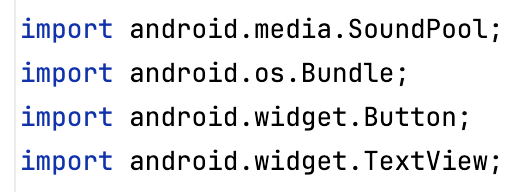 Update playNote Function
Increment noteCount when a note is played
Update the TextView to display the value of noteCount
Progress Check
Clicking each button increments the number counter at the top of the screen
Concept: Activity Lifecycle Basics
onCreate(): Where initial setup happens (buttons, listeners, sound loading)
onDestroy(): Where resources should be released (soundPool.release())
Android may destroy and recreate activities based on system needs
Activity Cycle: Add onDestroy
Create a function called onDestroy within MainActivity
Your App template may have already created it
Release mSoundPool object
Create Function setsBackgroundColor
Takes a Button and a colorId from colors.xml
Change the color of Buttons using BackgroundTint
Update playNote to Change Colors
Add logic to adjust the color of the buttons based on noteCount
Use a for loop to call setBackgroundColor for each button
R.color.green_[#] represents our secondary color in colors.xml
Progress Check
Buttons change colors every 5 clicks
All background tints should be shades of secondary color
Concept: Toast
Simple popup messages for giving feedback to the user
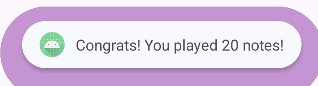 Display Toast when noteCount is 20
Progress Check
Toast message displays “Congrats! You played 20 notes!”
Keys turn to primary color when noteCount is 20
Buttons are disabled and cannot be clicked past 20
Create resetApp Function
Set noteCount back to 0
Update noteCounterText 
Change button background tint back to the secondary color
Reenable buttons
private void resetApp() {    noteCount = 0;    noteCounterText.setText(String.valueOf(noteCount));    for (Button button : noteButtons) {        button.setEnabled(true);        this.setBackgroundColor(button, R.color.green_1);    }}
Call resetApp in onCreate
Below the Toast call (within noteCount >20 statement)
This will automatically call resetApp after 3 seconds
Final Mobile App
Xylophone plays different notes with each button click
TextView displays incremented note counter
Buttons change colors every 5 notes
Toast message displays when note counter is 20
App disables button and automatically resets 3 seconds later